Mire jó egy mélységkamera?
Kinect 2+Unity
Kinect 2 SDK
https://www.microsoft.com/en-us/download/details.aspx?id=44561
Kinect Unity Pro packages
https://developer.microsoft.com/en-us/windows/kinect/tools
Unity 4-hez készült, de az újabb verziókkal is működik
Kinect 2+Unity
Új project, importáljuk a Unity csomagot
Másoljuk az assetek közé a mellékelt jeleneteket
Próbáljuk ki: Assets/KinectView/MainScene
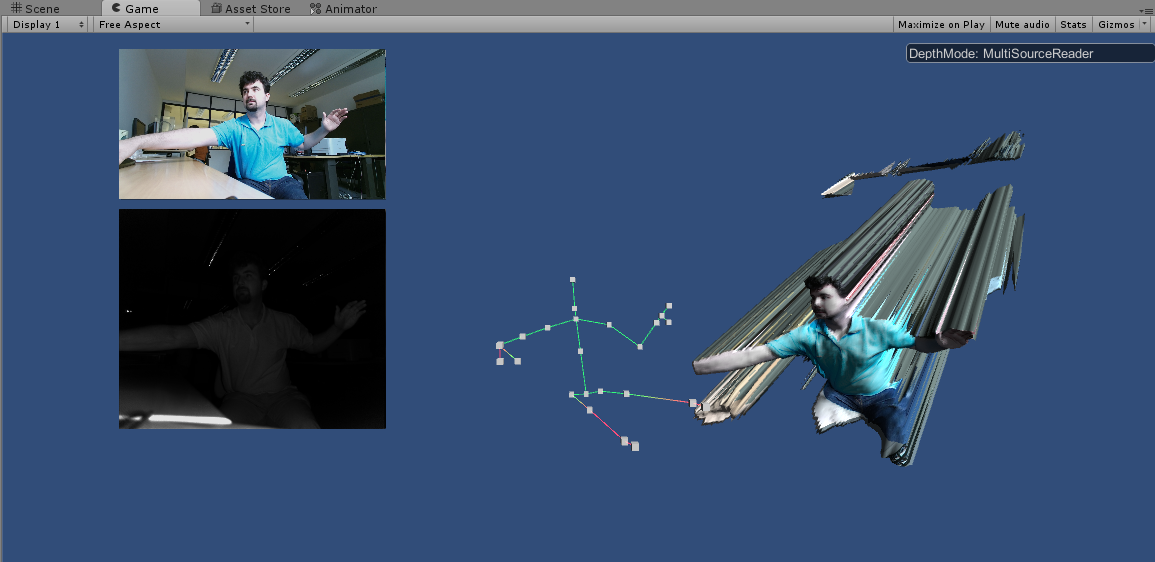 Skeleton tracking
Visszaadja a detektált játékos jointjainak térbeli pozícióját
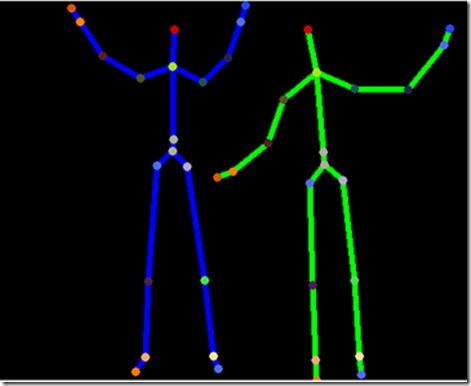 1. feladat: Kinect-vezérelt csontváz
A játékos és a modell csontváza nem feltétlenül ugyanakkora
Ha csak szimplán beállítjuk a pozíciót, szétcsúszhat a csontváz
Inverz kinematika

Update: pozíciók frissítése
transform.position = skeletonTracker.getJoint(Kinect.JointType.SpineBase, body).position;
rightHandObj = skeletonTracker.getJoint(Kinect.JointType.HandLeft, body);
leftHandObj  = skeletonTracker.getJoint(Kinect.JointType.HandRight, body);
rightFootObj = skeletonTracker.getJoint(Kinect.JointType.FootLeft, body);
leftFootObj  = skeletonTracker.getJoint(Kinect.JointType.FootRight, body);
Inverz kinematika
Új Animation Controller: IK_Controller
IK bekapcs
Állítsuk be az új controller a paladinnak
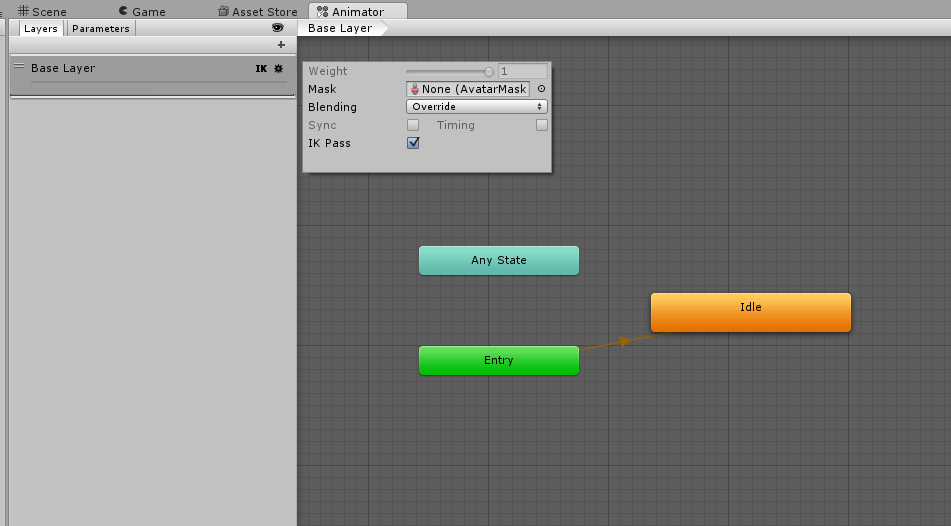 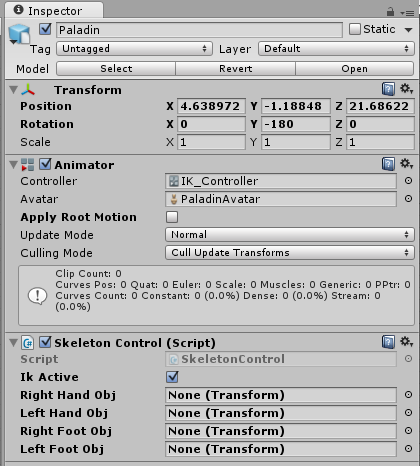 Inverz kinematika
void OnAnimatorIK() {
        if (animator)  {
            if (ikActive) {
                if (rightHandObj != null) {
                    animator.SetIKPositionWeight(AvatarIKGoal.RightHand, 1);
                    animator.SetIKPosition(AvatarIKGoal.RightHand, rightHandObj.position); // amit a Kinect visszaadott
                }
                if (leftHandObj != null) {
                    animator.SetIKPositionWeight(AvatarIKGoal.LeftHand, 1);
                    animator.SetIKPosition(AvatarIKGoal.LeftHand, leftHandObj.position); // amit a Kinect visszaadott
                }

                if (rightFootObj != null)  {
                    animator.SetIKPositionWeight(AvatarIKGoal.RightFoot, 1);
                    animator.SetIKPosition(AvatarIKGoal.RightFoot, rightFootObj.position); // amit a Kinect visszaadott
                }

                if (leftFootObj != null) {
                    animator.SetIKPositionWeight(AvatarIKGoal.LeftFoot, 1);
                    animator.SetIKPosition(AvatarIKGoal.LeftFoot, leftFootObj.position); // amit a Kinect visszaadott
                }
            }
            // ha nincs IK
            else {
                animator.SetIKPositionWeight(AvatarIKGoal.RightHand, 0);
                animator.SetIKRotationWeight(AvatarIKGoal.RightHand, 0);
                animator.SetLookAtWeight(0);
            }
        }
    }
2. feladat: Kinect egér (free camera)
Ötlet: legyen egy „nyugalmi zóna”, ahol nem irányítjuk a kamerát
Az ettől való távolság függvényében mozgassuk a kamerát
Update:
Vector3 center = spineMidPos.position + rightHandCalmZone;
axisHorizontal = getDist(center, rightHandPos.position, new Vector3(1, 0, 0));
axisVertical = -getDist(center, rightHandPos.position, new Vector3(0, 0, 1));
axisMouseY = getDist(center, rightHandPos.position, new Vector3(0, 1, 0));

Input.GetAxis mintájára:
public float GetAxis(string axis) {
        switch(axis) {
            case "Mouse X": return axisHorizontal;
            case "Vertical": return axisVertical;
            case "Mouse Y": return axisMouseY;
            default: return 0;
        }
    }
2. feladat: Kinect egér (free camera)
Freeview kamera script:

 void Update () {
        …
        float moveSpeedCurr = moveSpeed;
		float dt = Time.deltaTime;
		Vector3 move = new Vector3(0,0,0);
		if (Input. KinectInput.GetAxis ("Horizontal") < 0) {
                                            move = move + new Vector3(-1,0,0)
                                                      * Mathf.Abs(KinectInput.GetAxis("Horizontal"));
		}
                                        …
Gyors prototípus mozgásfelismeréshez: FAAST
Flexible Action and Articulated Skeleton Toolkit
http://projects.ict.usc.edu/mxr/faast/
Akadémiai demo program (University of Southern California), Kinect mozdulatok gyors összekattintgatására
Feltételek az ízületek pozíciójára, sebességére stb.
Operációs rendszer eseményeket generál (pl. billentyűlenyomás)
 Nem kell módosítani a játékunkat, elég ha ez fut a
     háttérben
Gyors prototípus mozgásfelismeréshez: FAAST
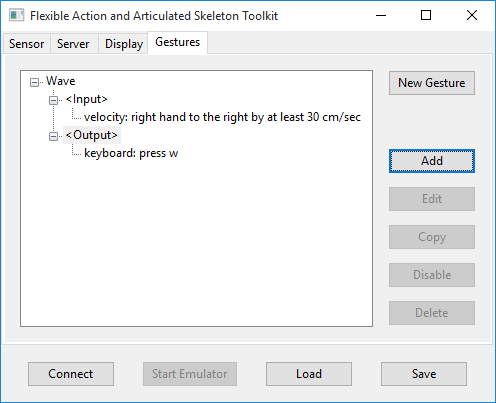 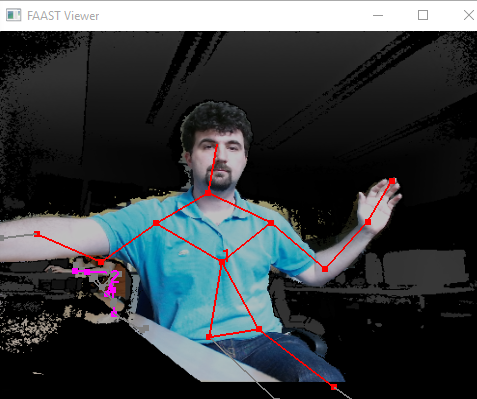 Házi feladat
YMCA szövegszerkesztő FAAST-tal
Ha egy betűkre hasonlító testtartást detektálunk, generáljunk egy neki megfelelő billentyűlenyomást
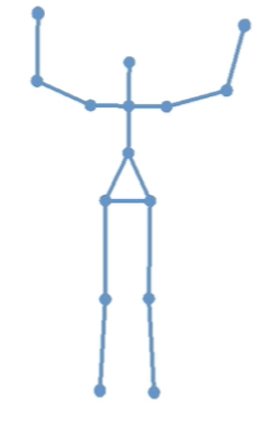 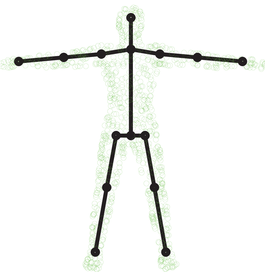 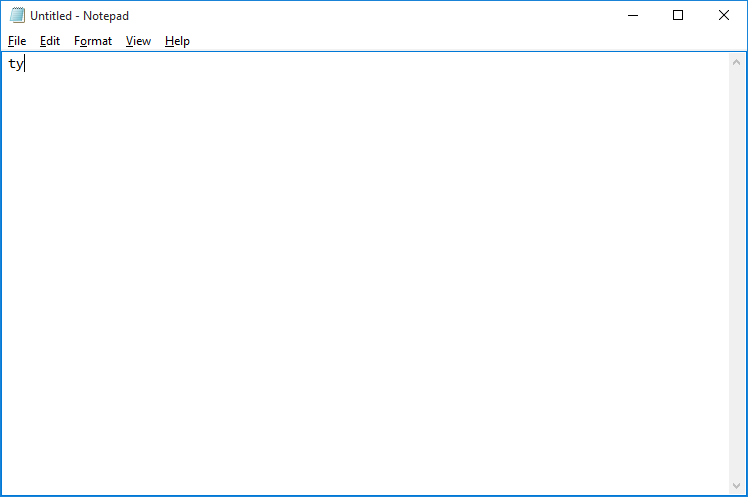